PDO Incident First Alert
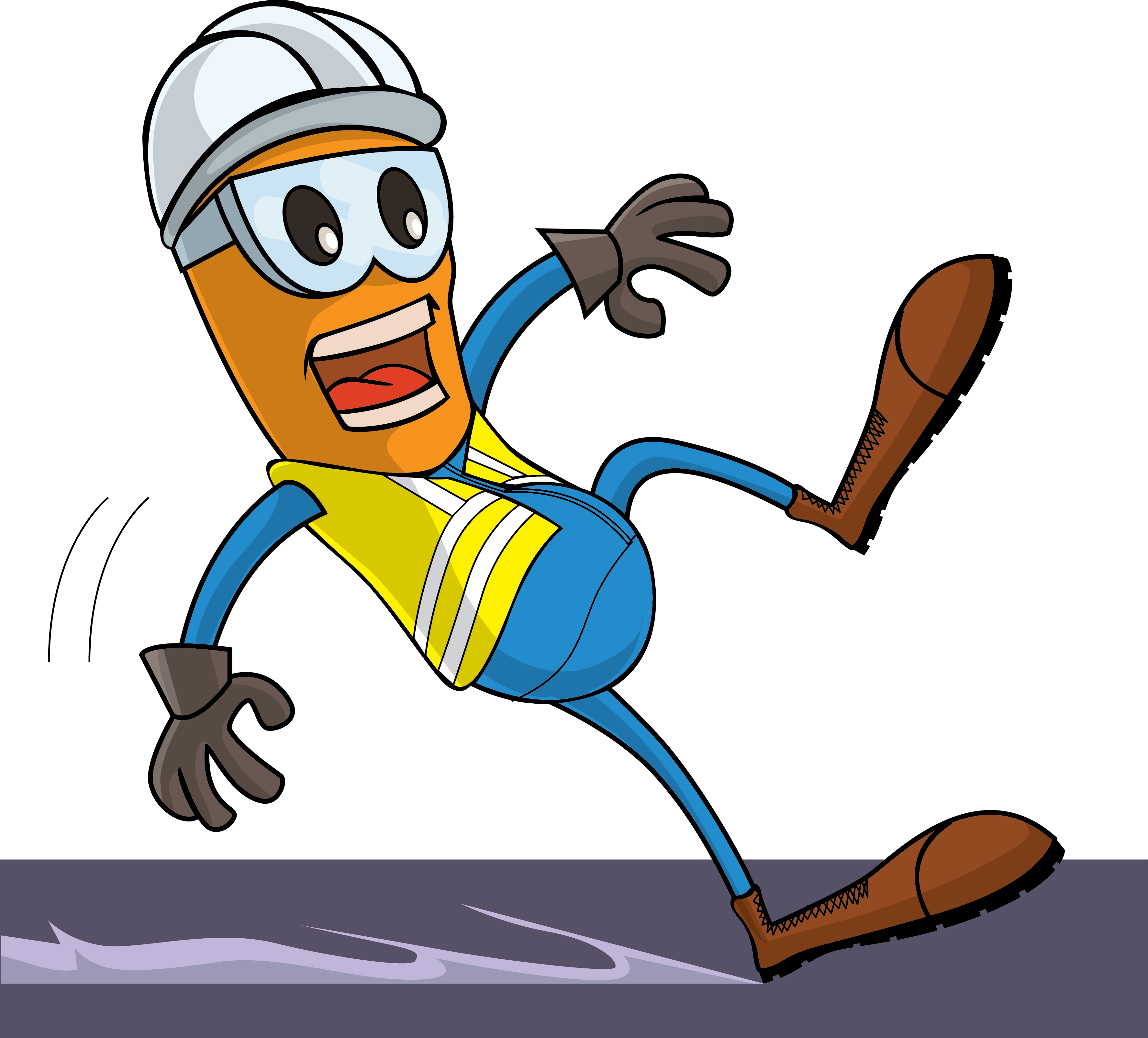 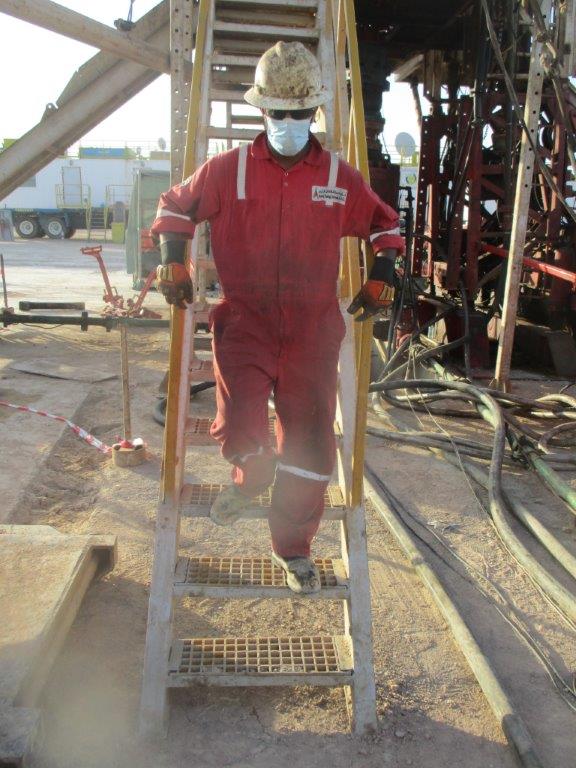 Target Audience
Construction, Operations, Logistics, Engineering , Exploration  & Drilling
What happened
While the Derrick man was coming down from hoist floor stairs , he lost balanced & and fell down injuring his right foot.
Mr. Musleh asks the questions of can it happen to you?
How do you ensure where you are stepping is free from Hazards? 
How do you ensure you have safe access and egress? 
How do you identify Slip, Trips and  fall hazards around your working location?
Do you ensure to use three points of contact while ascending/descending ladder?
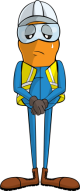 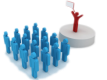 Please disseminate this LTI notification to your teams and use it in your tool box talks and HSE meetings and notice boards.
V 1 (2020)